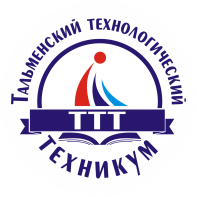 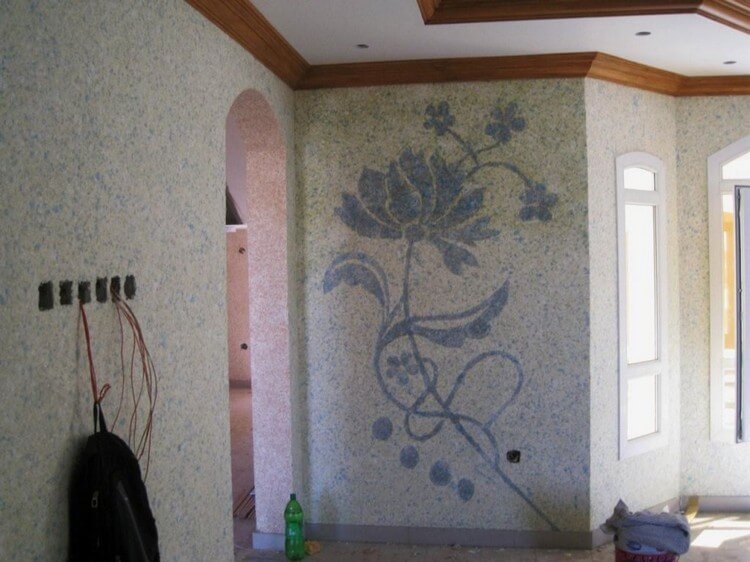 Жидкие обои своими руками
                              
                                 Мастер производственного обучения Зеленая И.А.
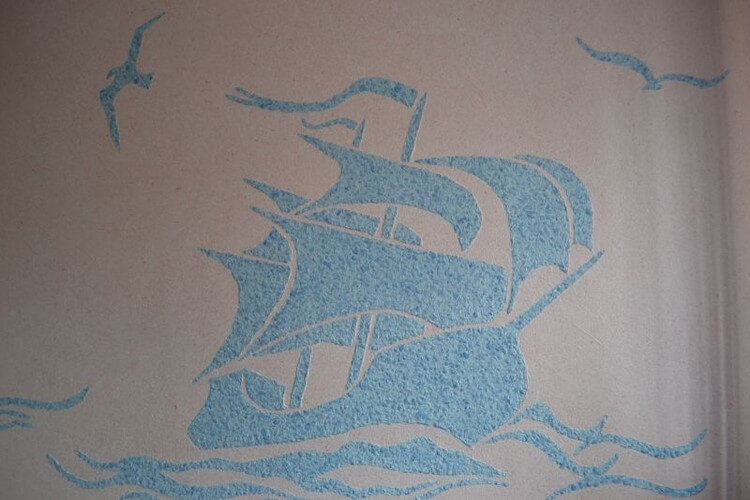 Цель мастер-класса:
формирование необходимых компетенций профессионального совершенствования;
ознакомление  с новыми материалами и инструментами при нанесении жидких обоев ;
приобретение и расширение знаний по декоративной отделке интерьеров;
 реализация современных педагогических технологий, форм и методов производственного обучения.
Задачи мастер-класса:
- передать профессиональный опыт путём прямого и комментированного показа последовательности действий при отделке поверхности жидкими обоями;
- отработать совместно с участниками мастер-класса технологию отделки стен жидкими обоями;
- оказать помощь участникам мастер-класса в освоении технологии отделки стен жидкими обоями;
Характерные особенности мастер-класса:
- сочетание теории и практики;
- наглядность;
- доступность;
творчество;
- тесное взаимодействие с участниками мастер-класса.
Виды деятельности на мастер-классе:
- практическая;
- художественно-эстетическая;
- коммуникативная.
Форма взаимодействия на мастер-классе:
- сотрудничество, совместный поиск (способов, методов) выполнения задания;
- формирование индивидуального стиля творческой деятельности в процессе проведения мастер-класса;
Практическая значимость мастер-класса:
возможность  широкого применения участниками мастер-класса полученных знаний и навыков;
организация учебной и производственной практики в рамках изучения ПМ 01 Выполнение штукатурных работ;
- повышение престижа профессии 08.02.08. «Мастер отделочных строительных работ».
План проведения мастер-класса
регистрация участников мастер-класса;
видеопрезентация мастер-класса;
мотивация участников мастер-класса с целью их восприятия и понимания новых знаний и опыта;
демонстрация участникам мастер-класса новых методов и технологий;
приготовление и нанесение жидких обоев участниками мастер-класса.
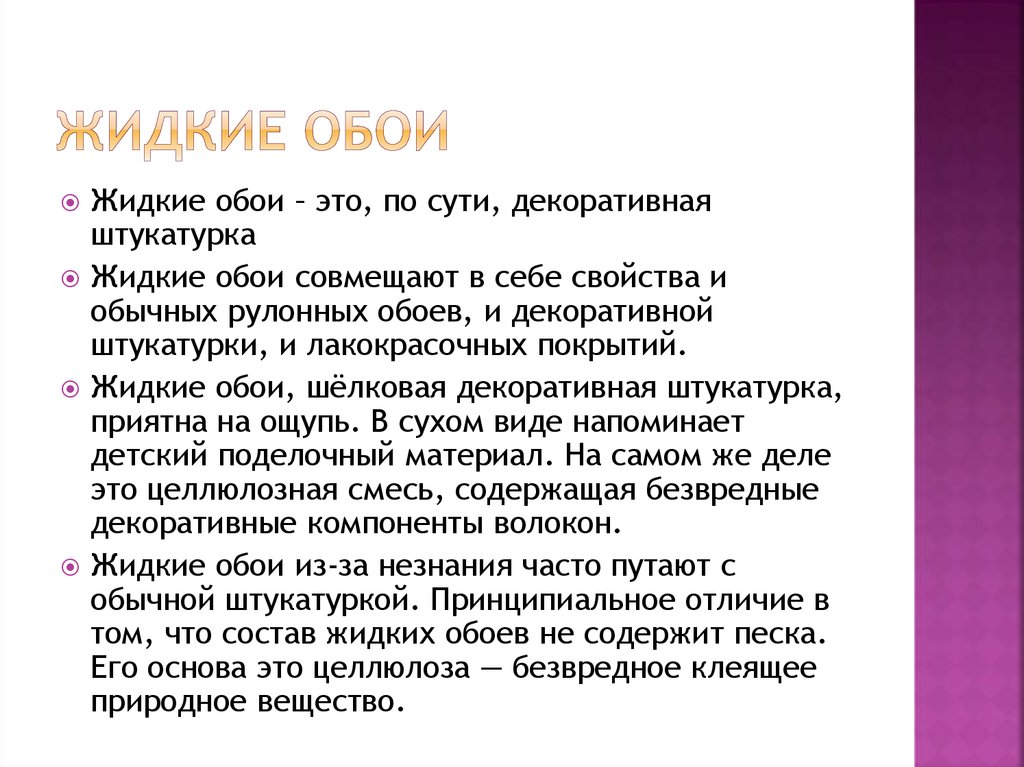 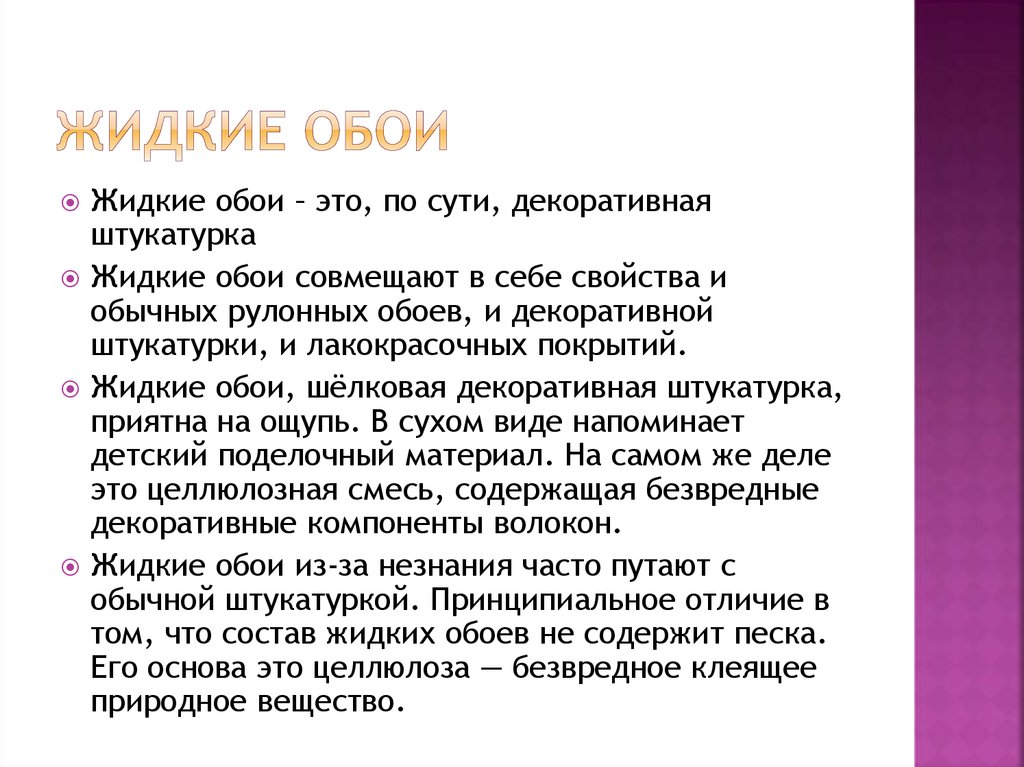 Преимущества  жидких обоев
Экологичность. 
Полное отсутствие запаха во время ремонта. 
Улучшение звукоизоляции помещения. 
Дышащие стены. 
Долговечность. 
Отсутствие швов. 
Улучшение теплоизоляции стен. 
Низкая стоимость используемых материалов. 
Применимость для оклейки разных по назначению помещений. 
Возможность, частичной замены.
Инструменты приготовления и нанесения жидких обоев
Берем бумагу.  Это могут быть газеты, листки бумаги, журналы, старые черновики, распечатанные на принтере, упаковочная бумага и прочие бумажные изделия.
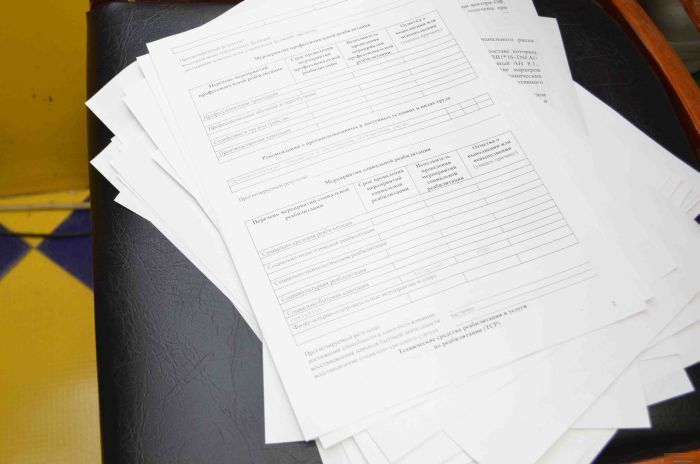 ПОРЦИЯ  ИЗ РАСЧЕТА НА 1 КГ.СЫРЬЯ (БУМАГИ)
Измельчите  бумагу любым приемлемым способом.
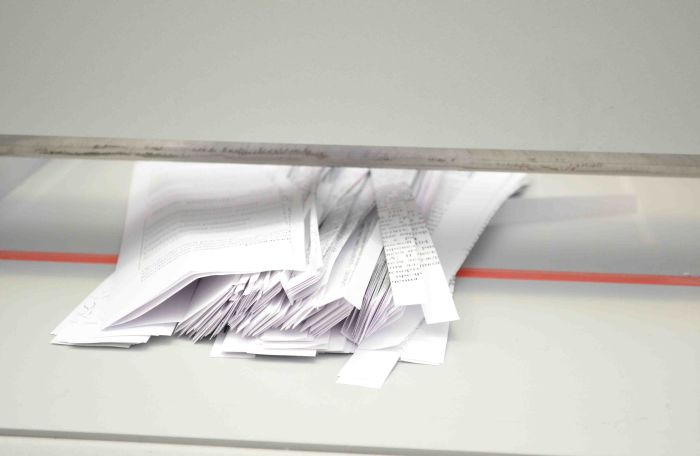 Залейте бумагу теплой водой и оставьте на 4-5 часов для разбухания.
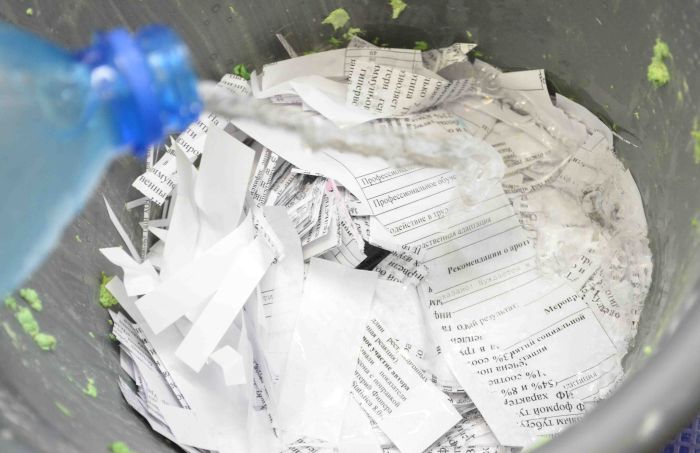 Тщательно перемешайте
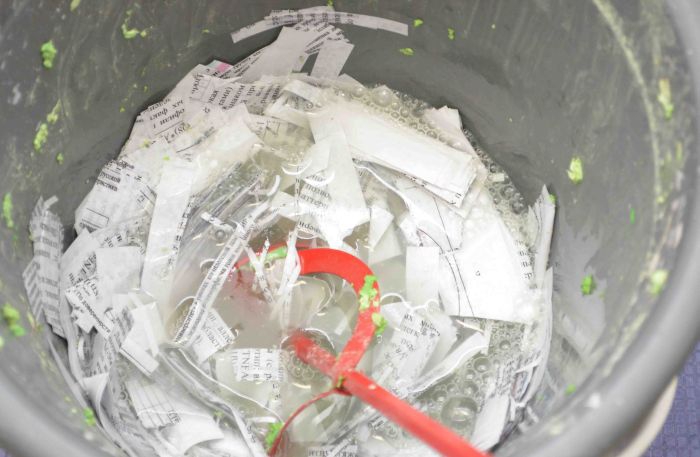 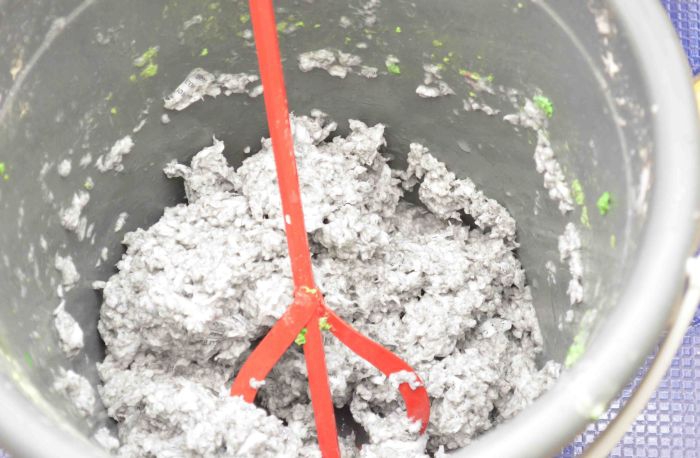 Добавим колер
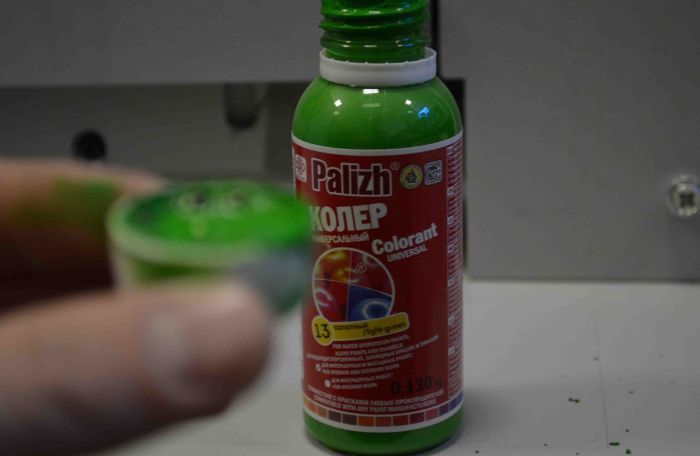 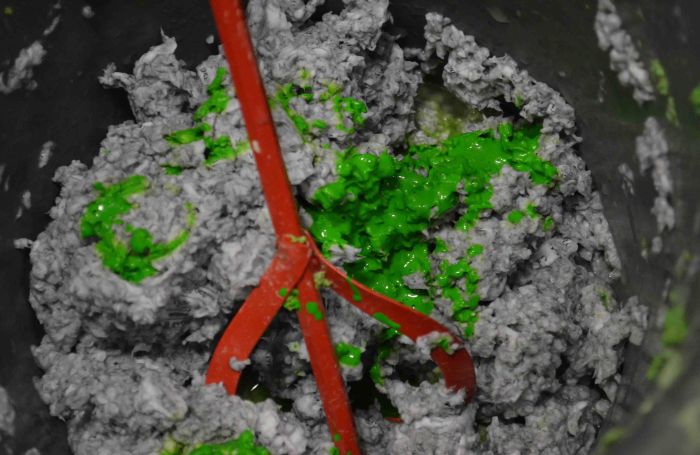 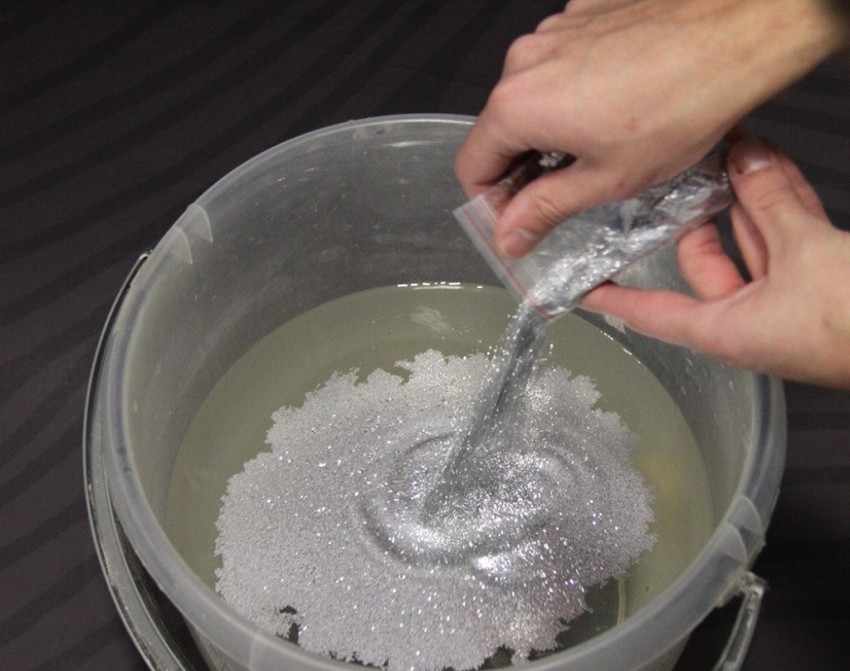 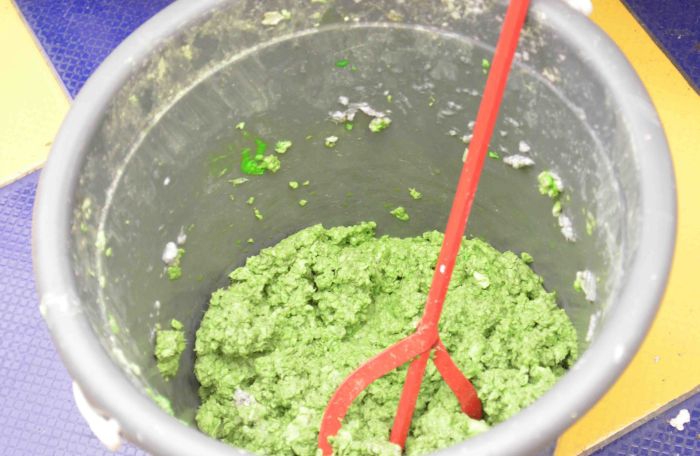 Добавляем гипс
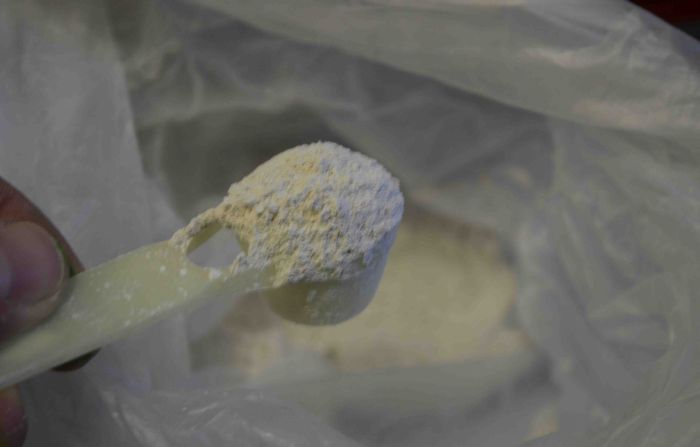 Добавим клей ПВА
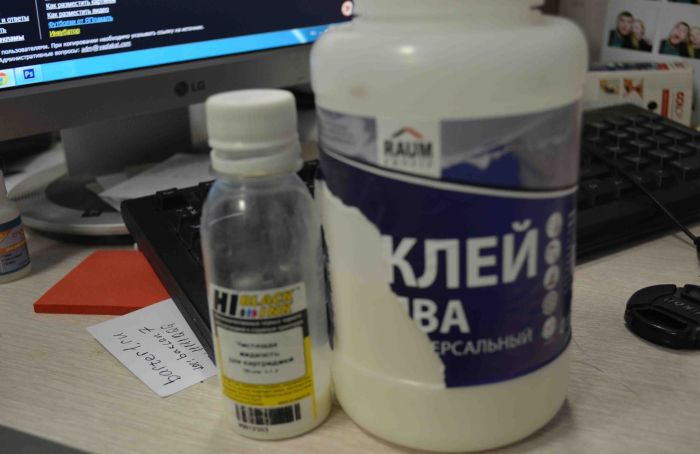 Наносим готовую смесь на стену.
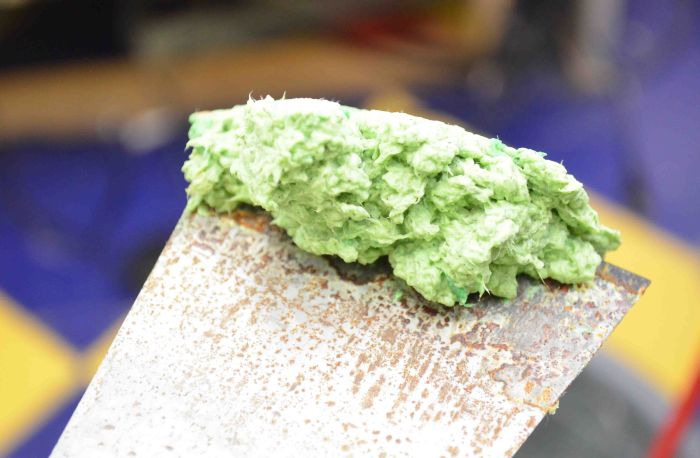 То





Толщиной 2-3 мм
Под углом 45 градусов
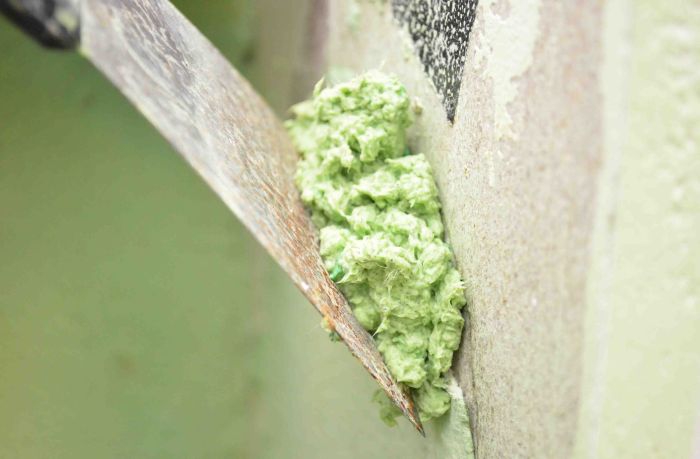 Выравниваем гладилкой
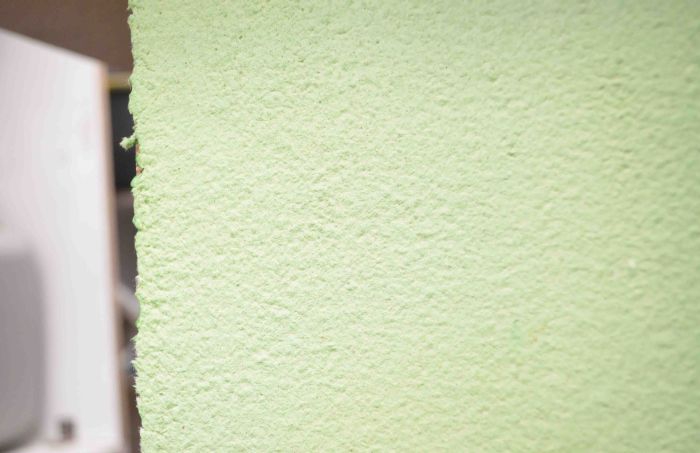 Сегодня весьма популярны рисунки жидкими обоями.
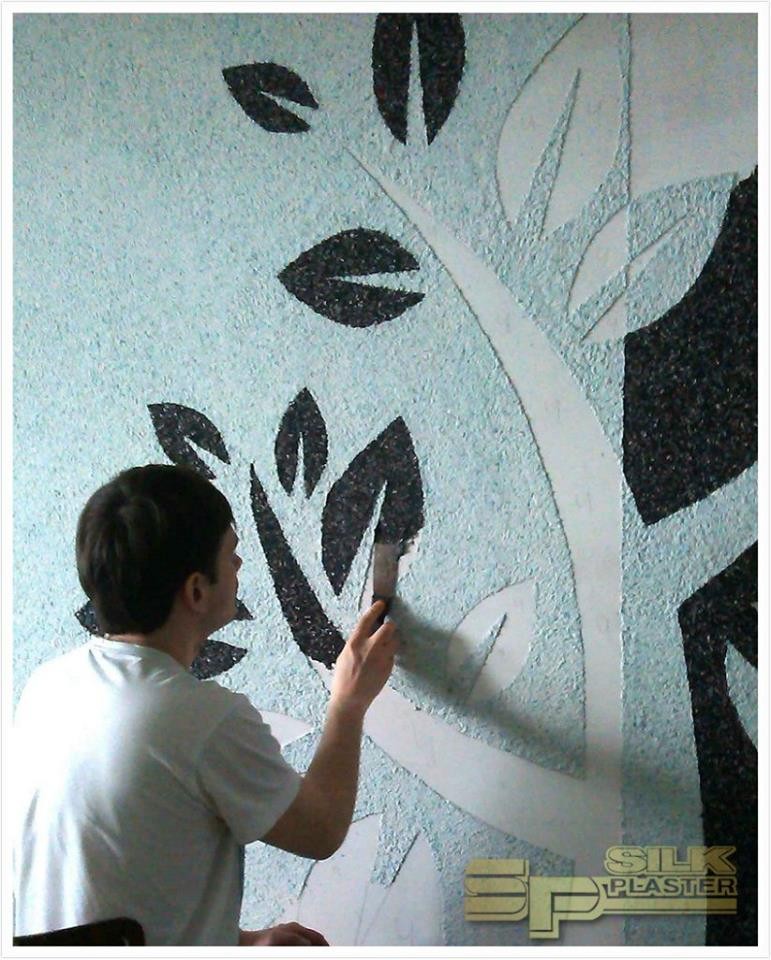 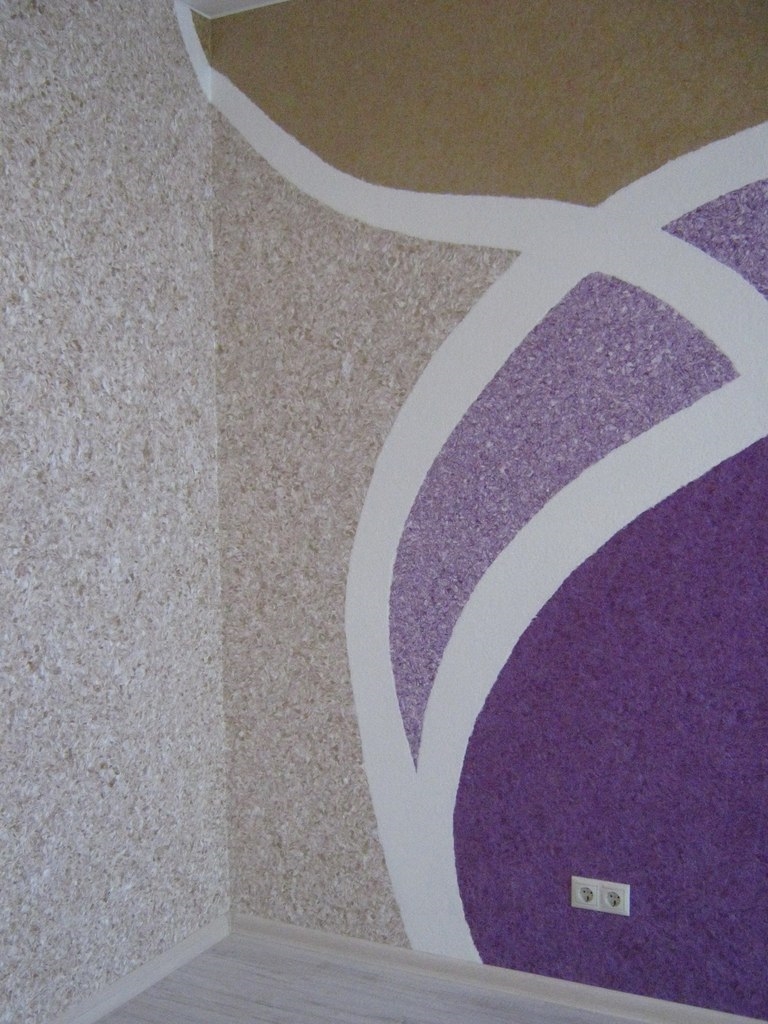 Можно так!
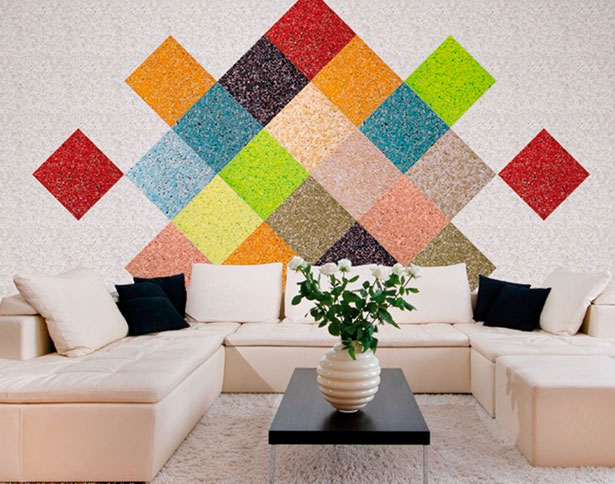 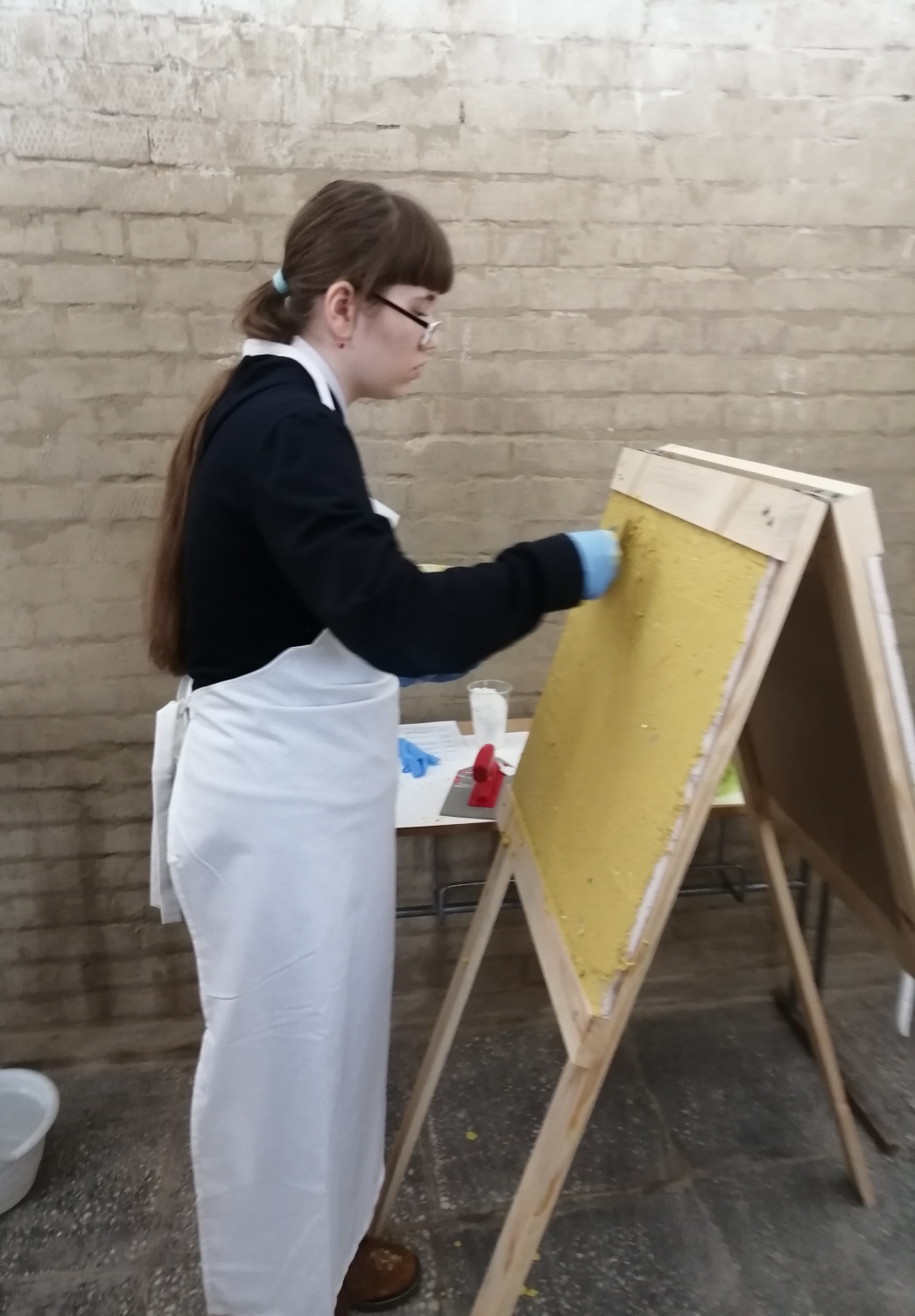 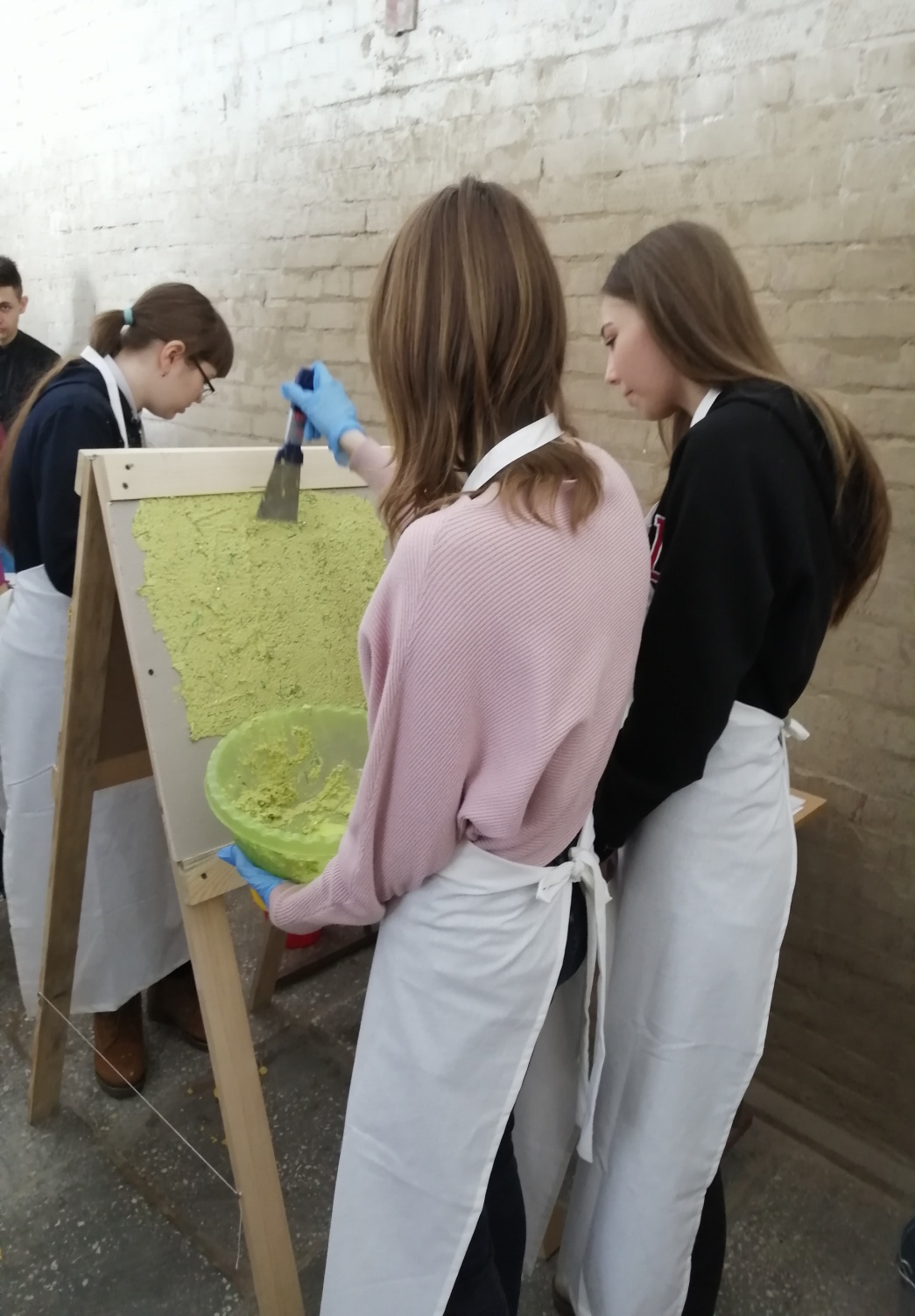 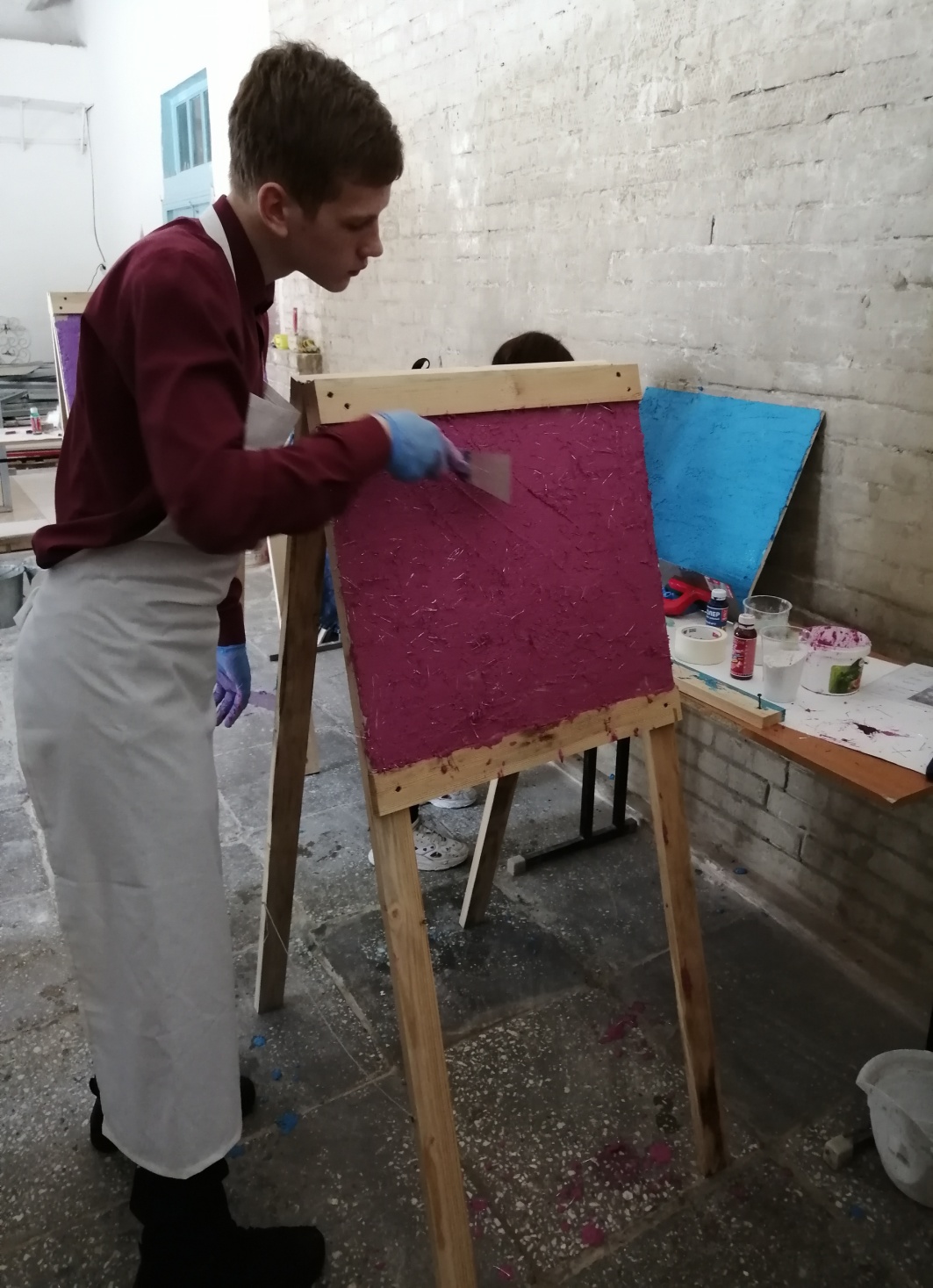 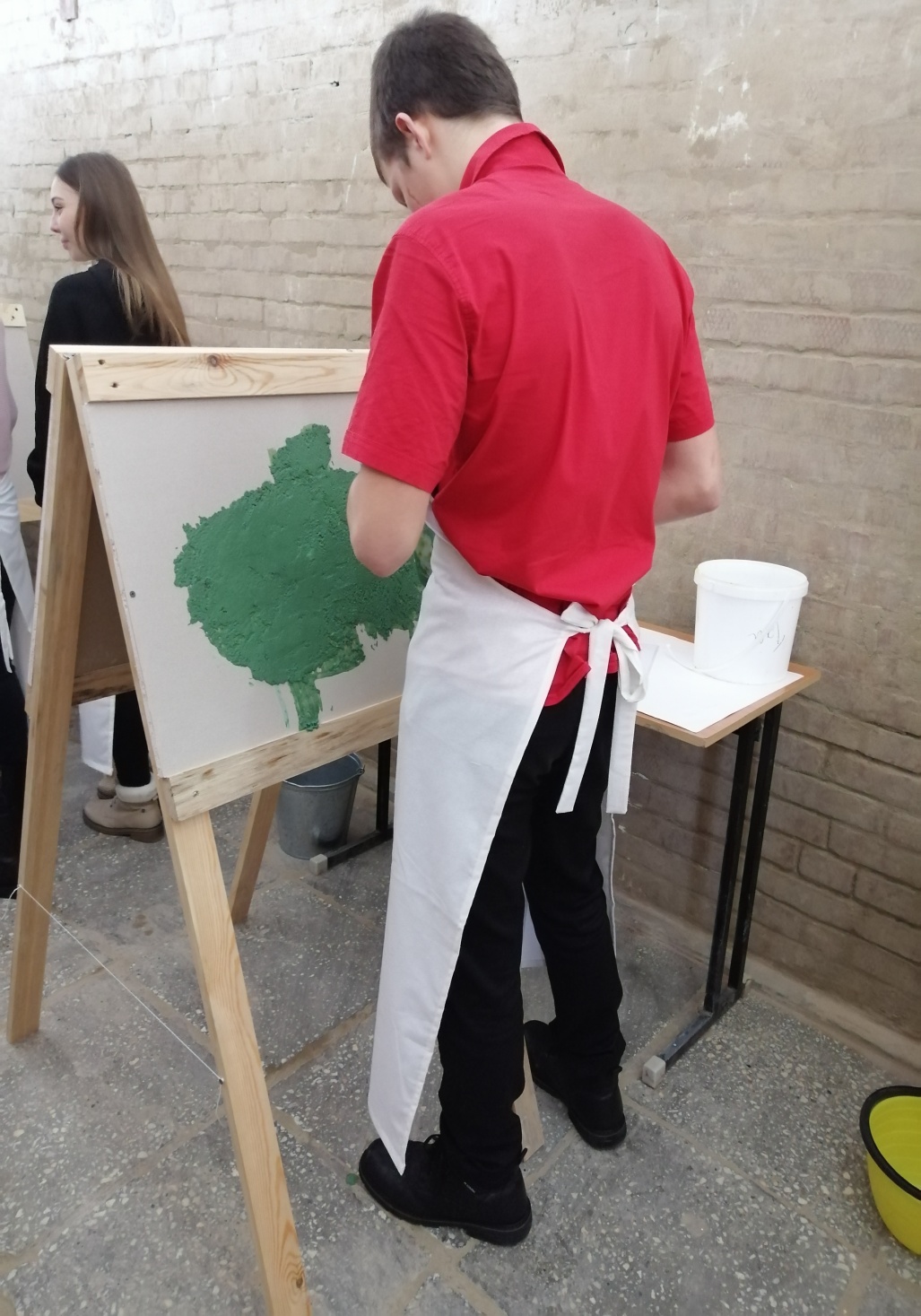 Спасибо за внимание!